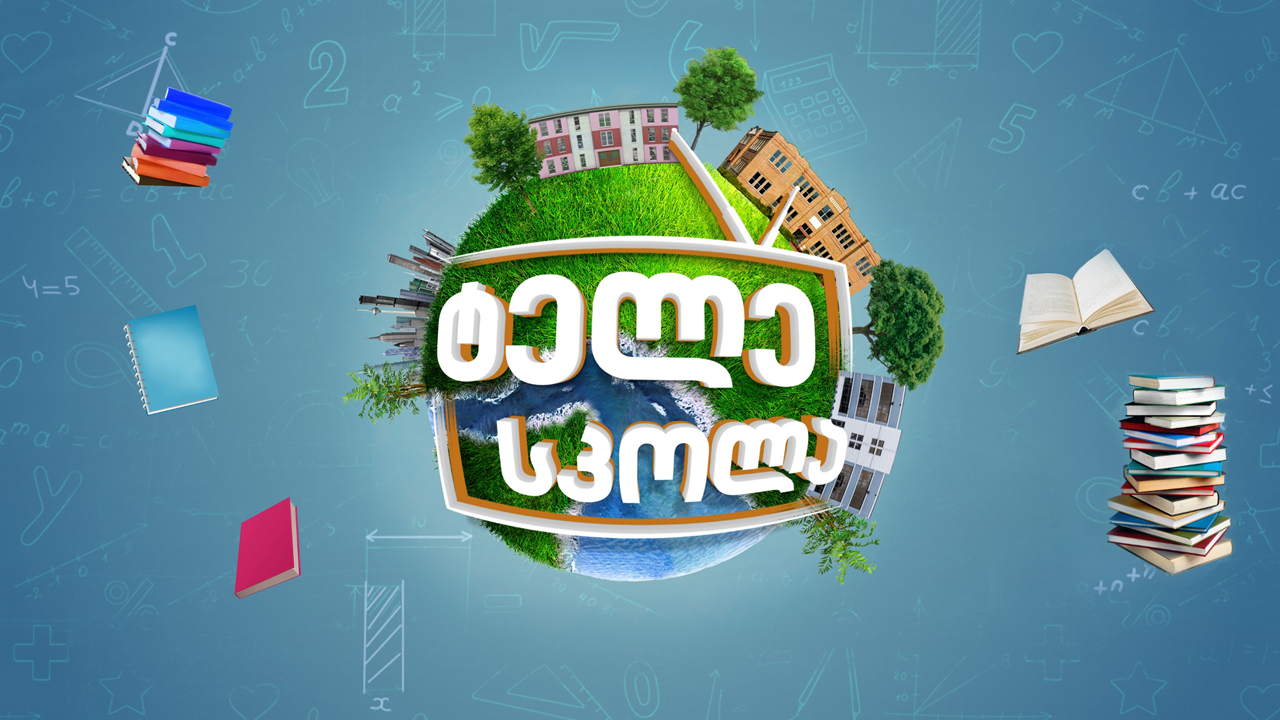 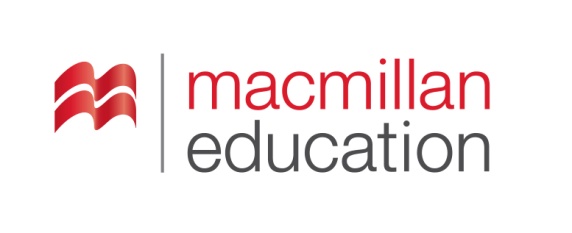 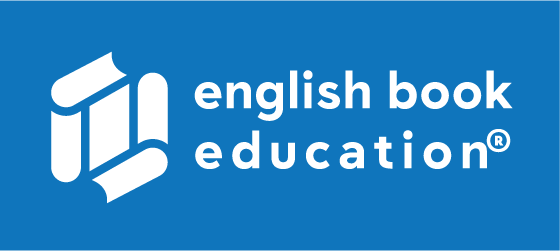 Cooking
საჭმლის მომზადება
ზოგადი ინგლისური დონე: A1+
Agenda
გაკვეთილის განრიგი
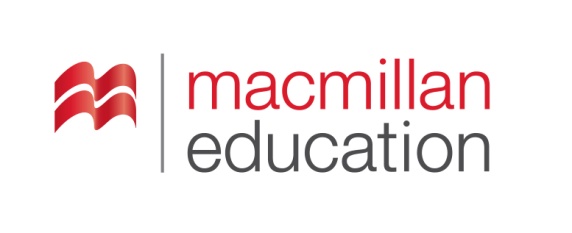 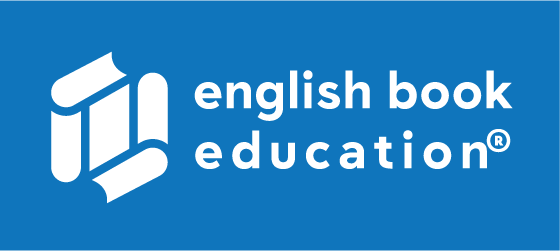 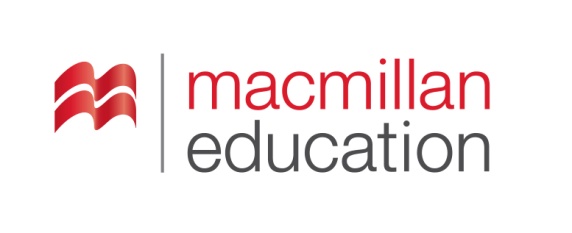 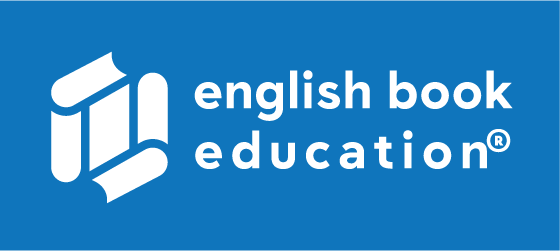 Vocabulary - ლექსიკა
restaurant
გემო, არომატი
შეფ-მზარეული
რესტორანი
კერძი
რეცეპტი
გემრიელი
ინგრედიენტები
დესერტი
flavour
 (n.)
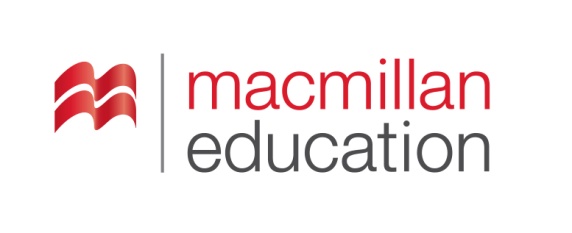 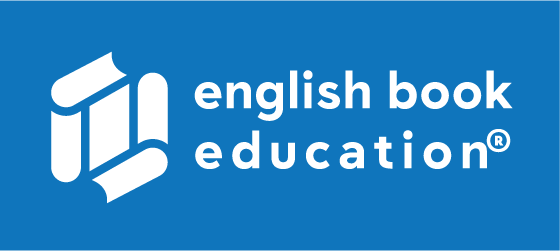 Vocabulary - ლექსიკა
გემო, არომატი
chef
 (n.)
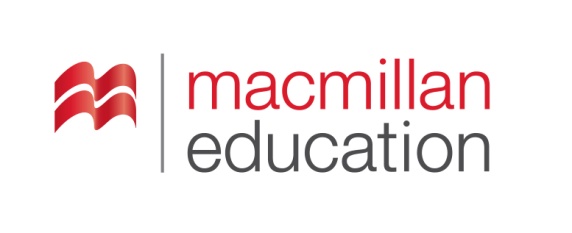 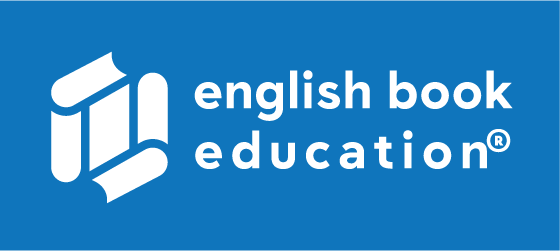 Vocabulary - ლექსიკა
შეფ-მზარეული
dish 
(n.)
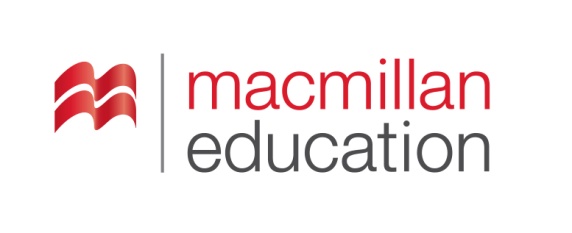 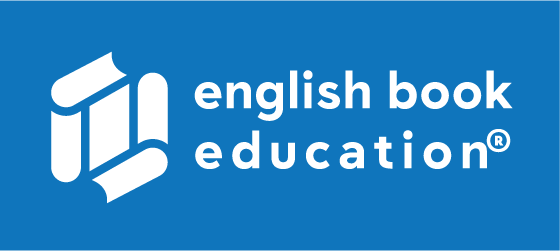 Vocabulary - ლექსიკა
კერძი
delicious 
(adj.)
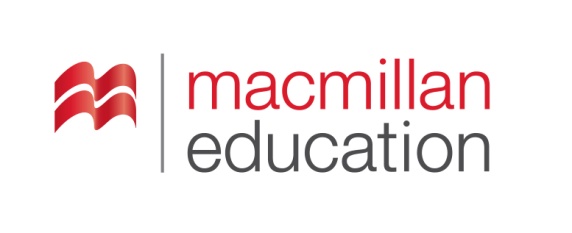 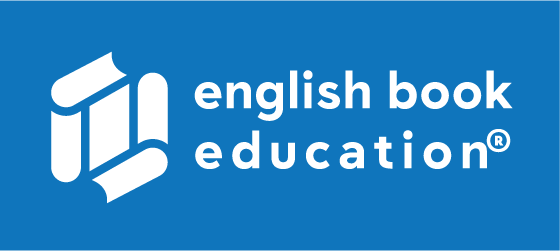 Vocabulary - ლექსიკა
გემრიელი
dessert
(n.)
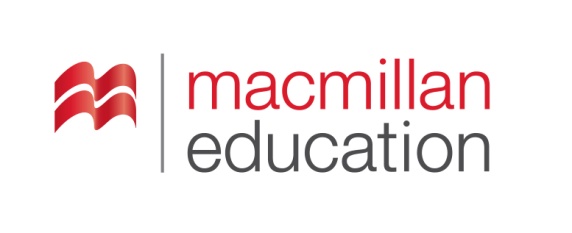 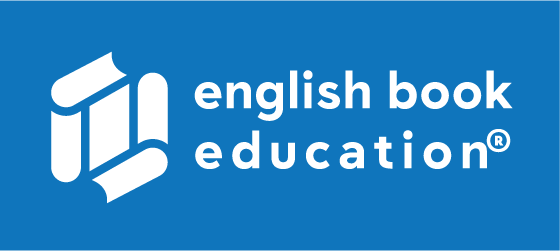 Vocabulary - ლექსიკა
დესერტი
ingredients
 (n.)
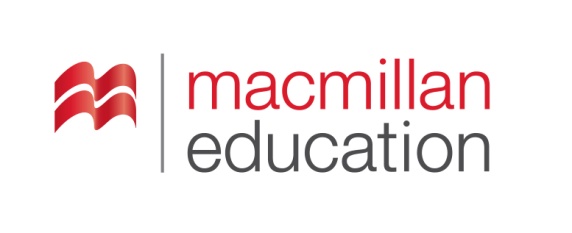 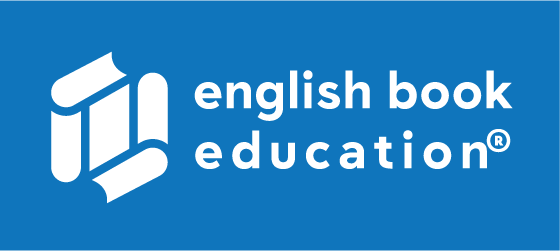 Vocabulary - ლექსიკა
ინგრედიენტები
recipe
 (n.)
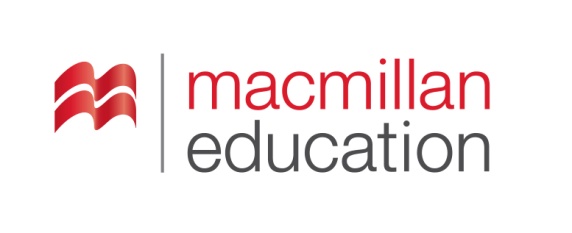 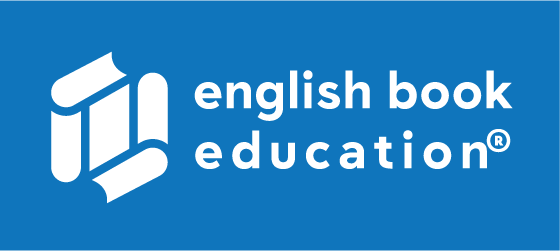 Vocabulary - ლექსიკა
რეცეპტი
restaurant 
(n.)
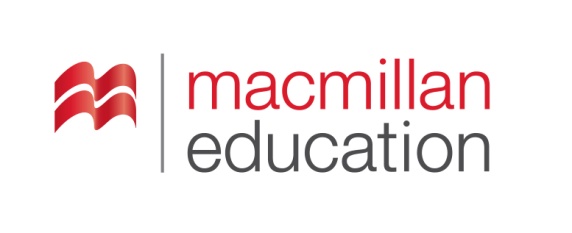 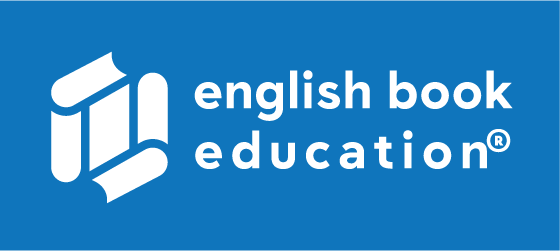 Vocabulary - ლექსიკა
რესტორანი
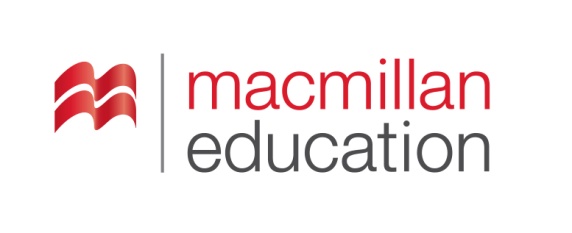 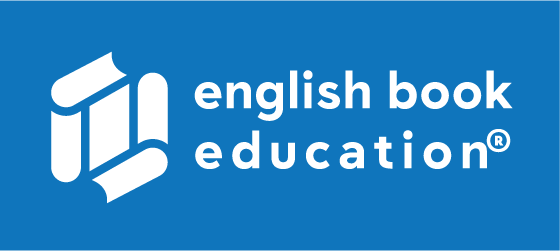 Vocabulary - ლექსიკა
Match the words with their meanings
დაუკავშირეთ სიტყვები მნიშვნელობებს
something with a pleasant taste
instructions to make a dish
specially cooked food
something you eat at the end of the meal (e.g. ice-cream)
a professional cook
food or liquid you use to make a dish
a special taste
chef (n.)
flavour (n.)
delicious (adj.)
dish (n.)
ingredients(n.)
recipe (n.)
dessert (n.)
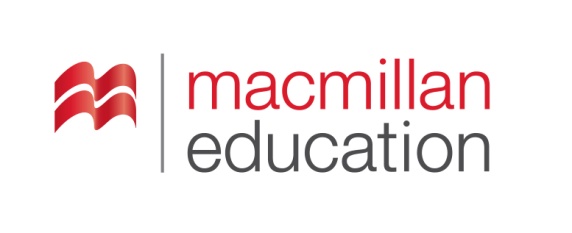 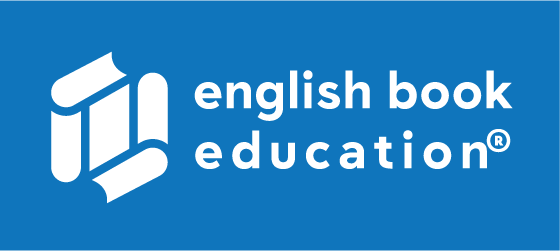 Vocabulary - ლექსიკა
Complete the conversation with the words
დაასრულეთ დიალოგი სწორი სიტყვებით
Zack: Helen, your dish looks interesting. Is it good?
Helen: It is ……………..

Zack: Do you know who is the …………..   of this restaurant?
Helen: I want to ask him/her for the ………...  of this ……….
recipe
chef
ingredients
delicious
dish
flavour
dessert
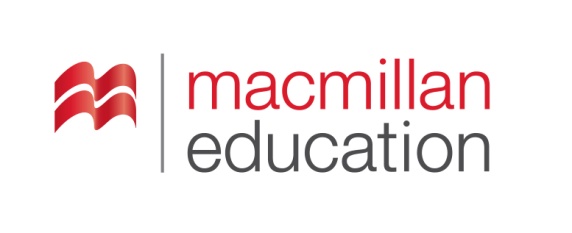 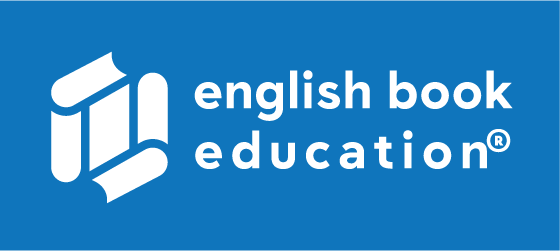 Vocabulary - ლექსიკა
Complete the conversation with the words
დაასრულეთ დიალოგი სწორი სიტყვებით
Zack: Oh, I don’t know, but I can say that ………..            
at this restaurant is great.
Helen: Yes, as I know ice cream is delicious here.

Zach: Ok! Which ………………… would you like? 
Helen: Chocolate one. Also let’s ask what other ……………..         it has.
recipe
chef
ingredients
delicious
dish
flavour
dessert
Reading Comprehension
წაკითხულის გააზრება
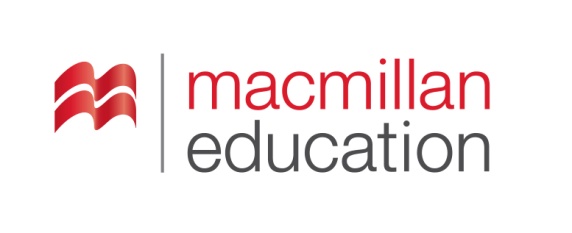 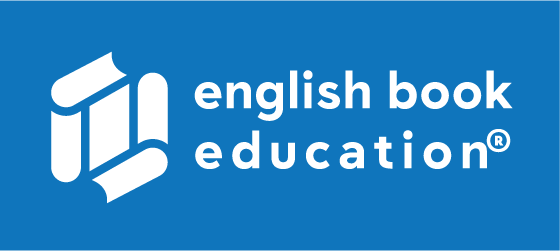 What is the connection between these two photos?
             რა საერთო აქვს ამ ორ ფოტოს?
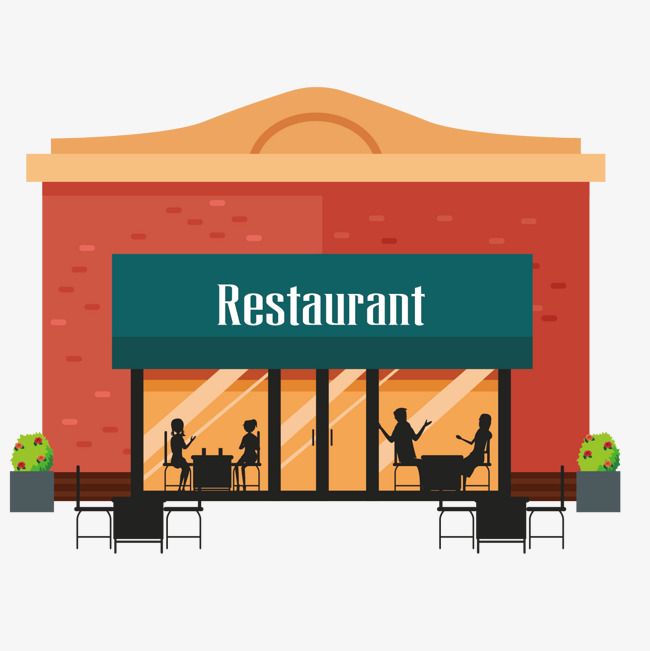 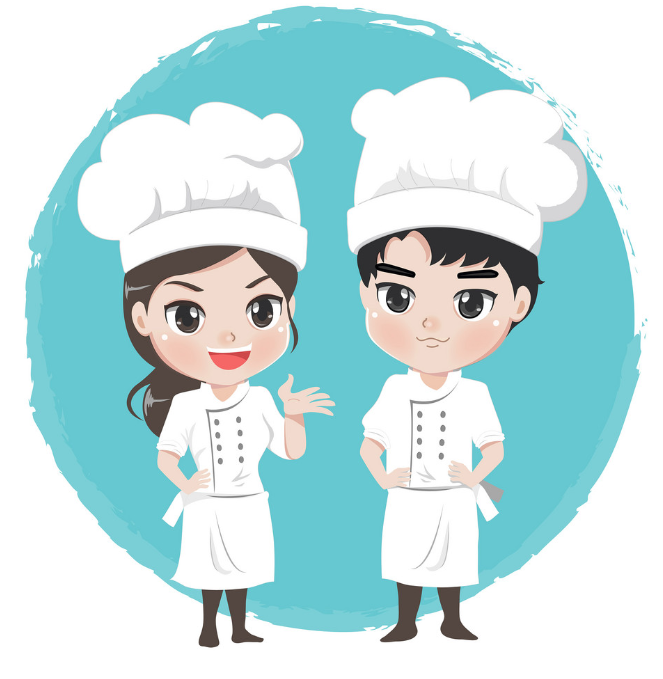 [Speaker Notes: What is it?
Can you find your country?]
Reading Comprehension
წაკითხულის გააზრება
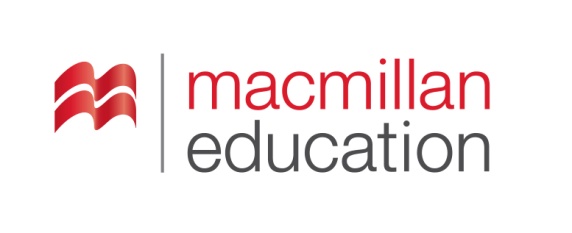 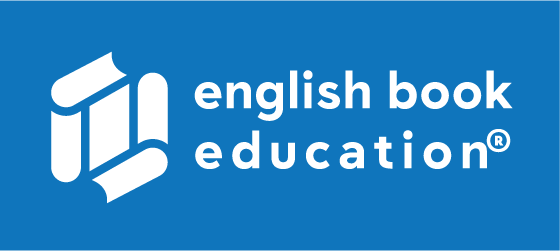 Kate is from Britain but she lives in Georgia. She has a restaurant in Tbilisi and she is a chef.  She knows almost all Georgian food and she knows all of the recipes for them. She cooks all Georgian dishes with special ingredients; that’s why they are delicious. In her restaurant she makes different dishes with different flavours, that’s why so many people come.

Kate has a friend Mark. He is from France and he works at Kate’s restaurant. Mark can’t cook Georgian traditional dishes, but he can make French desserts. Some people often go to that restaurant to eat only Mark’s desserts. Mark buys ingredients in the French supermarket. Sometimes people go to that restaurant to eat only that dessert.
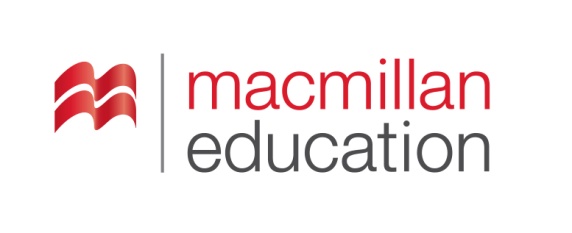 Reading Comprehension
წაკითხულის გააზრება
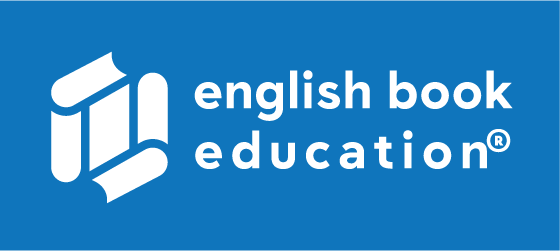 Match the sentences with the pictures.
დაუკავშირეთ წინადადებები ფოტოებს.
Mark
Kate
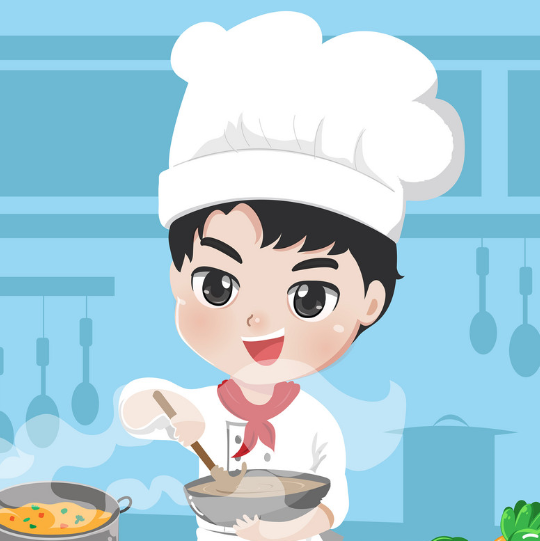 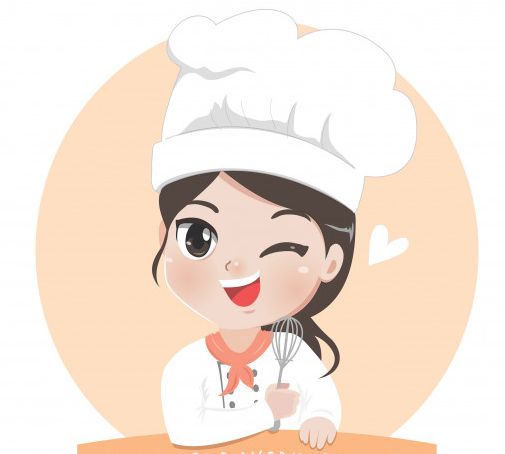 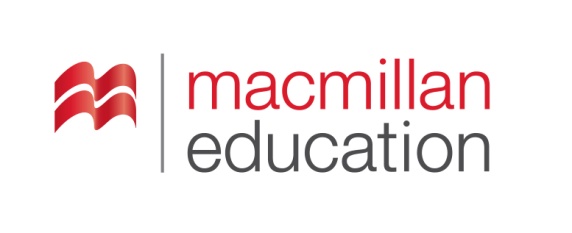 Reading Comprehension
წაკითხულის გააზრება
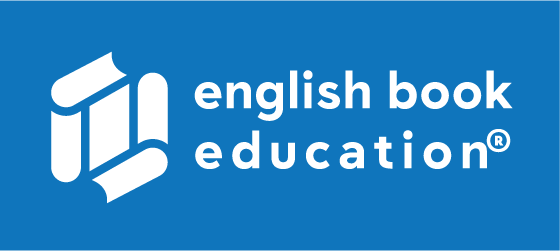 Match the sentences with the pictures.
დაუკავშირეთ წინადადებები ფოტოებს.
Who is from Britain?
Kate
Mark
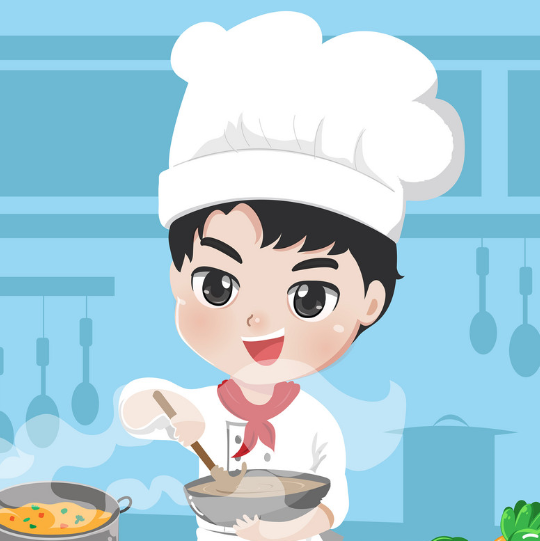 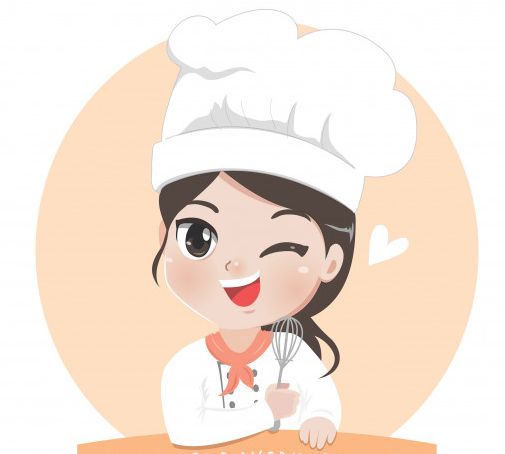 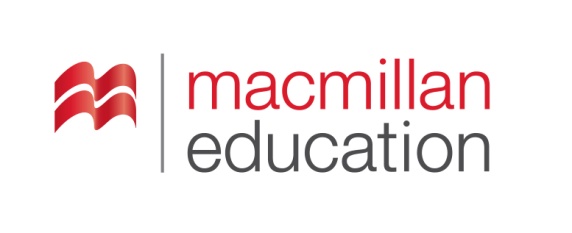 Reading Comprehension
წაკითხულის გააზრება
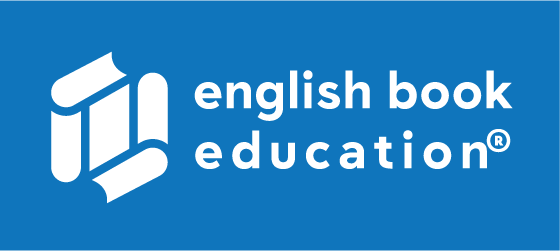 Match the sentences with the pictures.
დაუკავშირეთ წინადადებები ფოტოებს.
Who is from France?
Kate
Mark
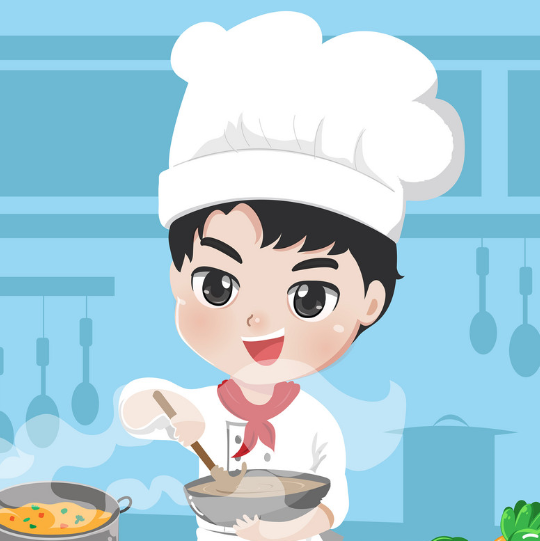 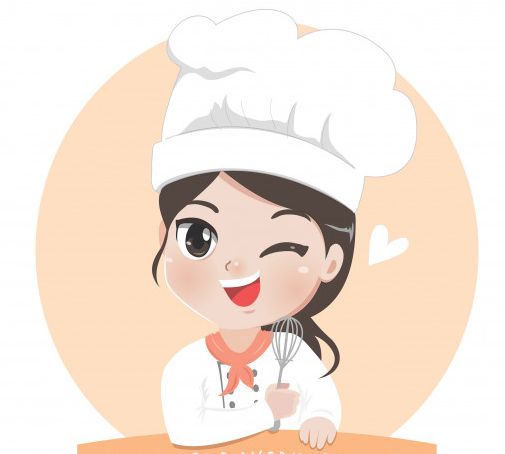 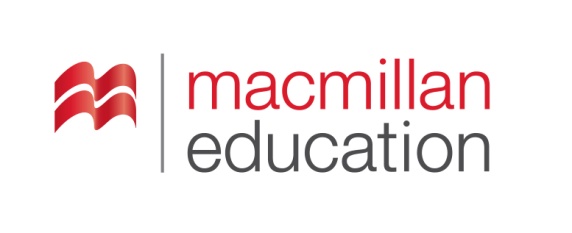 Reading Comprehension
წაკითხულის გააზრება
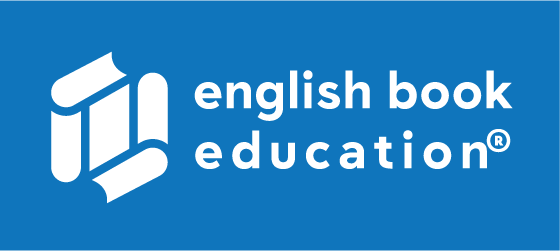 Match the sentences with the pictures.
დაუკავშირეთ წინადადებები ფოტოებს.
Who is a chef?
Kate
Mark
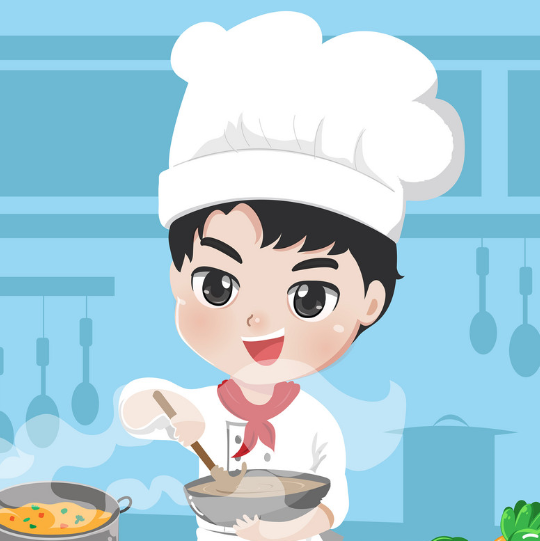 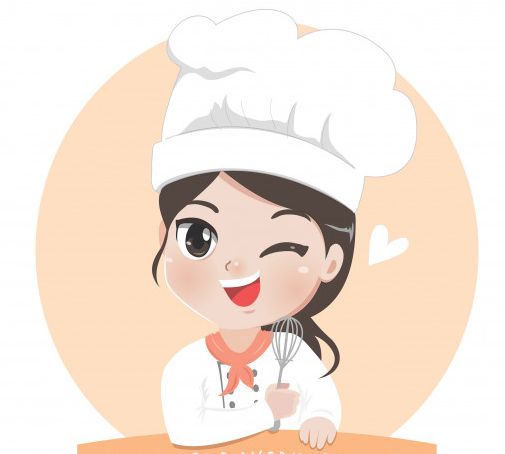 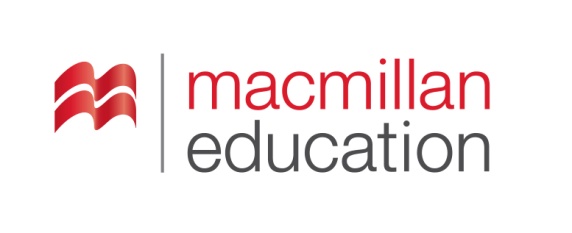 Reading Comprehension
წაკითხულის გააზრება
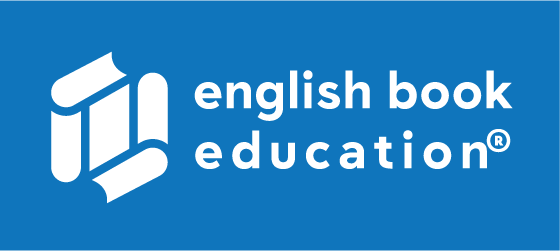 Match the sentences with the pictures.
დაუკავშირეთ წინადადებები ფოტოებს.
Who can make Georgian dishes?
Kate
Mark
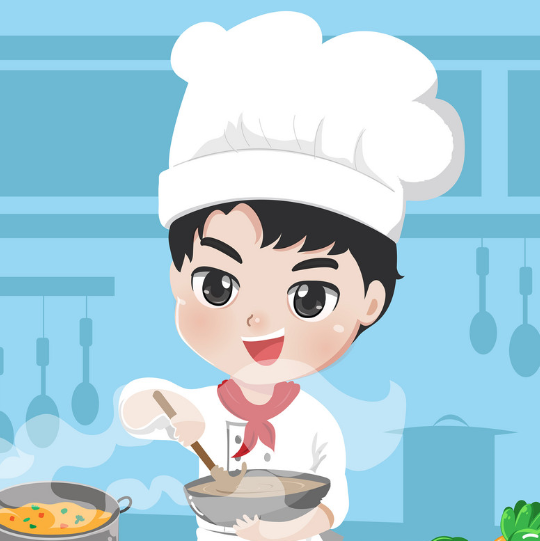 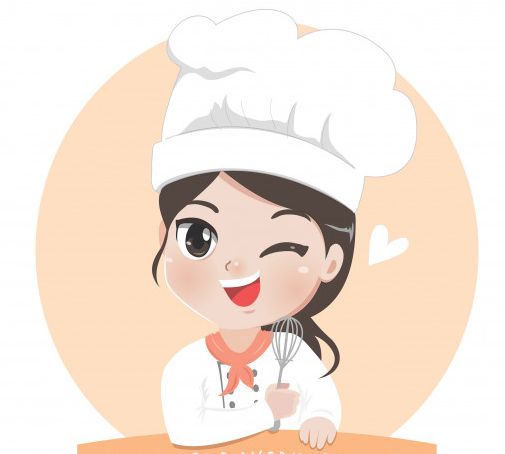 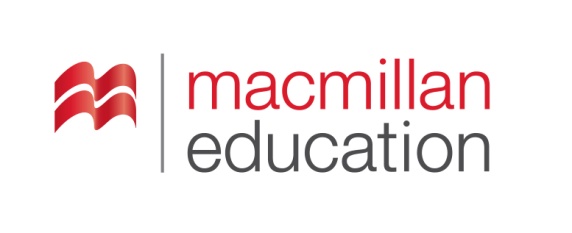 Reading Comprehension
წაკითხულის გააზრება
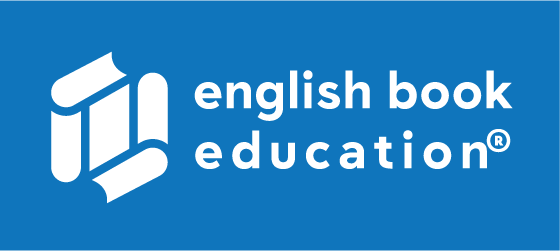 Match the sentences with the pictures.
დაუკავშირეთ წინადადებები ფოტოებს.
Who can make French dishes?
Kate
Mark
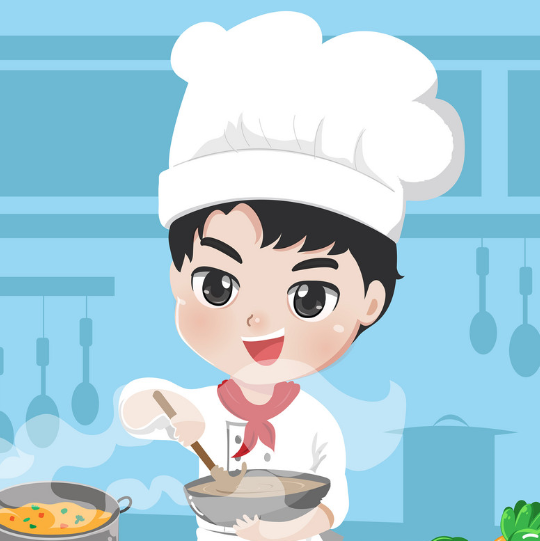 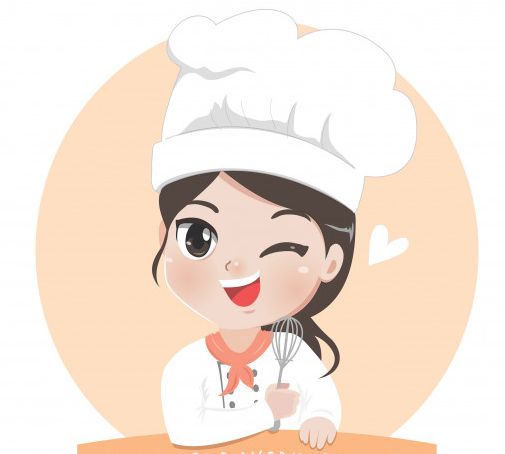 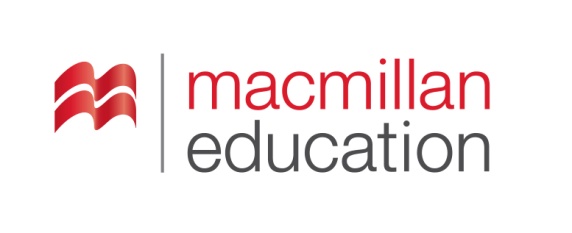 Reading Comprehension
წაკითხულის გააზრება
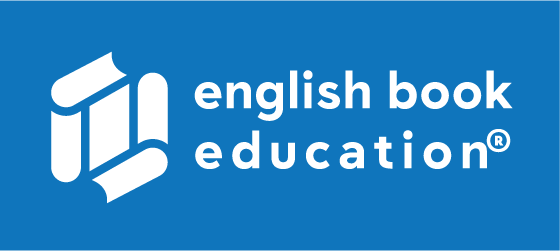 Match the sentences with the pictures.
დაუკავშირეთ წინადადებები ფოტოებს.
Who buys ingredients in the French supermarket?
Kate
Mark
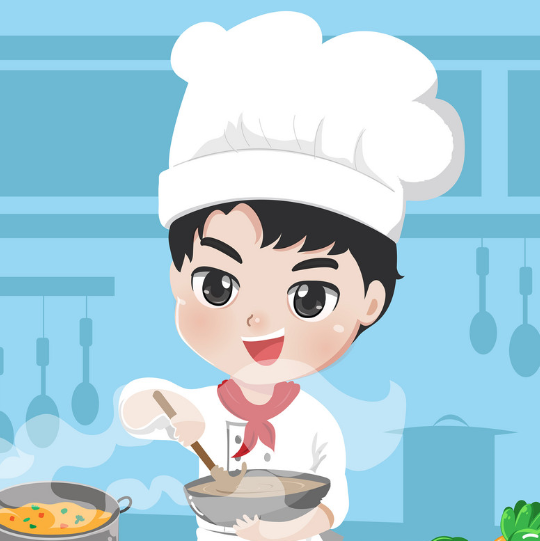 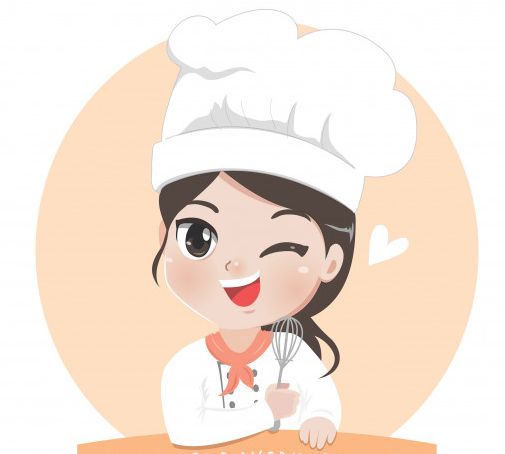 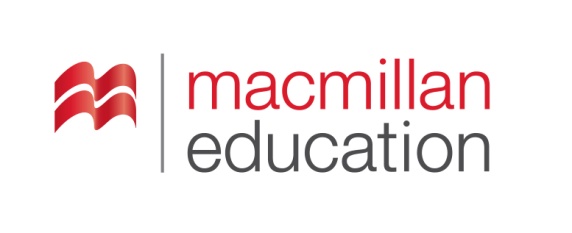 Reading Comprehension
წაკითხულის გააზრება
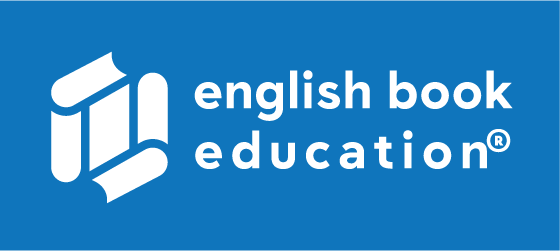 Match the sentences with the pictures.
დაუკავშირეთ წინადადებები ფოტოებს.
Who has recipes for every dessert?
Kate
Mark
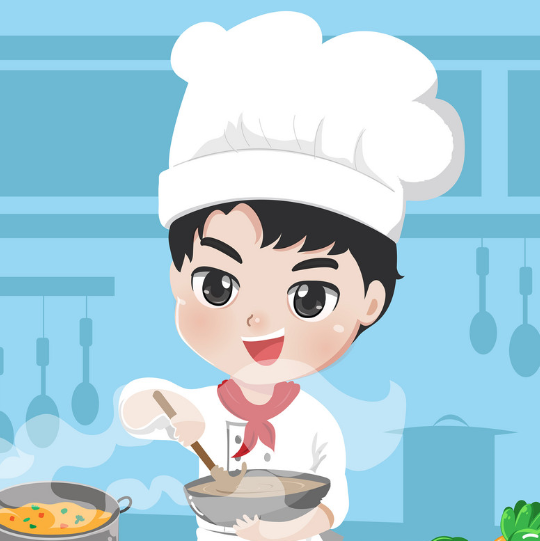 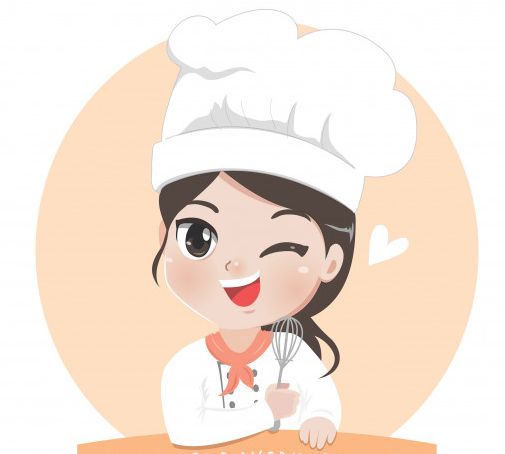 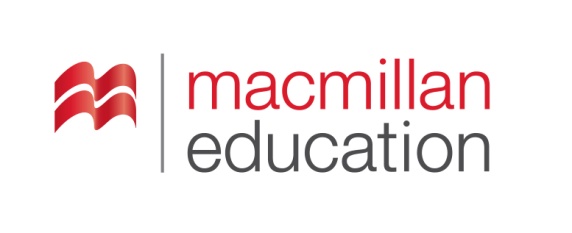 Reading Comprehension
წაკითხულის გააზრება
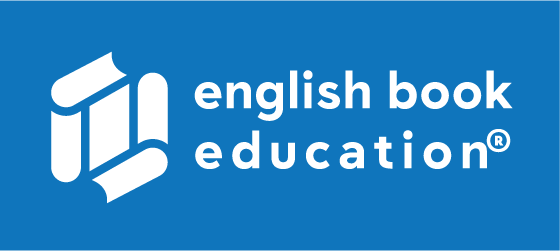 Match the sentences with the pictures.
დაუკავშირეთ წინადადებები ფოტოებს.
Who has special ingredients for dishes?
Kate
Mark
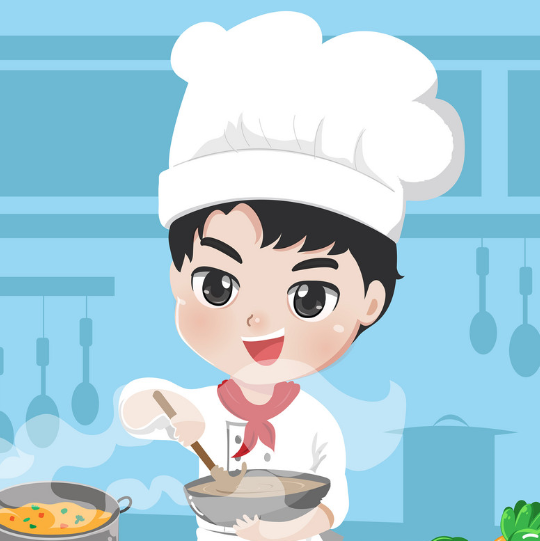 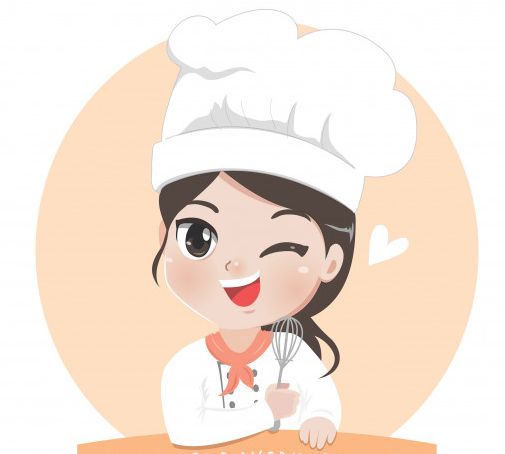 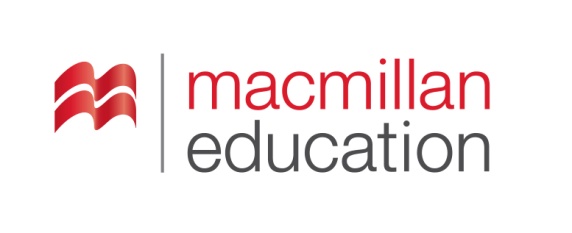 Reading Comprehension
წაკითხულის გააზრება
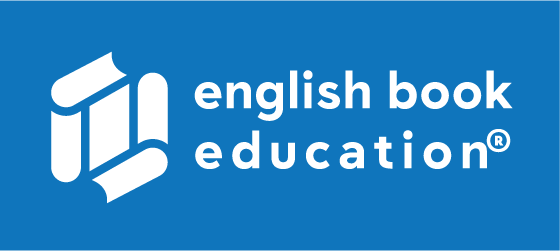 Decide if the sentences are true or false. 
გადაწყვიტეთ სწორია თუ არა წინადადებები.
Kate has a restaurant.  TRUE
 Mark works at his restaurant.  FALSE
 Kate has a restaurant in Batumi.  FALSE
 Mark can make Georgian desserts. FALSE
 Kate’s dishes are not delicious.  FALSE
 Mark is not Kate’s friend.  FALSE.
 Mark buys ingredients in the Spanish supermarket.  FALSE
 Some people go to that restaurant to eat only Mark’s desserts.  TRUE
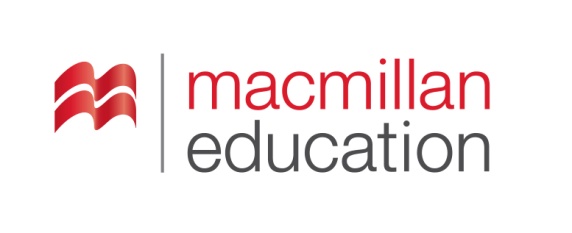 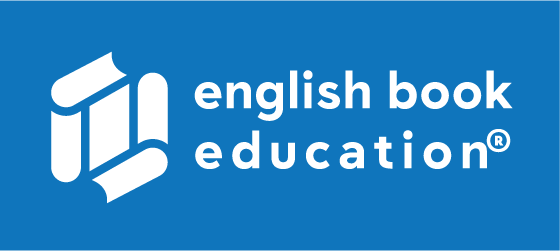 Grammar 
გრამატიკის დავალება
Present Simple:  Affirmative
ახლანდელი მარტივი დრო: მტკიცებითი
He always buys ingredients in the French supermarket.
I know every Georgian food.
Grammar- გრამატიკა
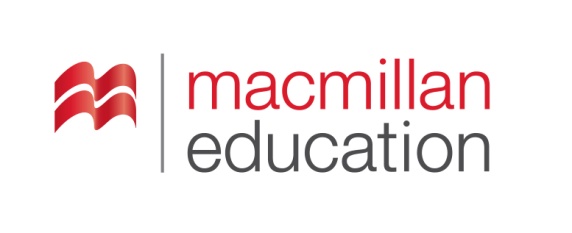 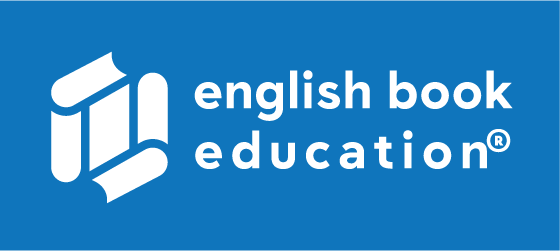 Present Simple: Affirmative
ახლანდელი მარტივი დრო: მტკიცებითი
For actions you do regularly:
e.g. He always buys ingredients in the French supermarket
For facts and general truth:
e.g. Every dish has a different flavour.
Grammar- გრამატიკა
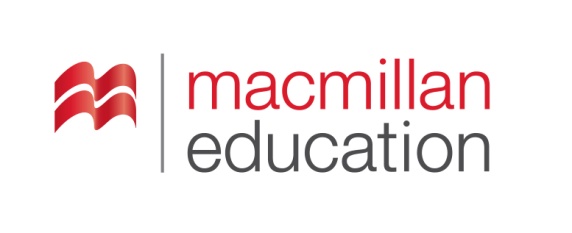 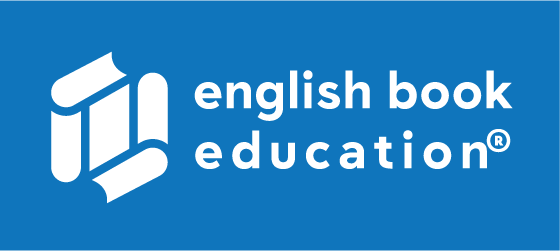 Present Simple: Affirmative
ახლანდელი მარტივი დრო: მტკიცებითი
He/she/it + base form of the verb + ‘s or +es’
e.g. She knows every Georgian dish.
e.g. She washes her hair every morning.

I /you/we/you/ they + base form of the verb
e.g. I know every Georgian food.
Grammar - გრამატიკა
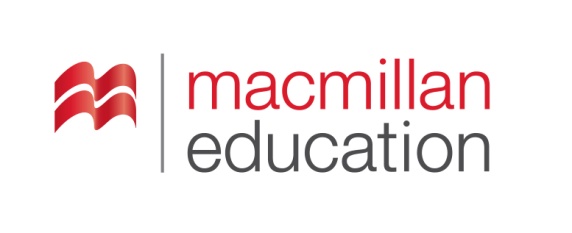 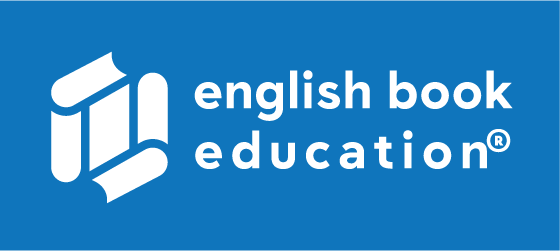 Present Simple: Interrogative
ახლანდელი მარტივი დრო: კითხვითი
Do I buy ingredients?
Do you buy ingredients?
Does he/she/it buy ingredients?
Do we buy ingredients?
Do they buy ingredients?
I buy ingredients.
She buys ingredients.
Grammar - გრამატიკა
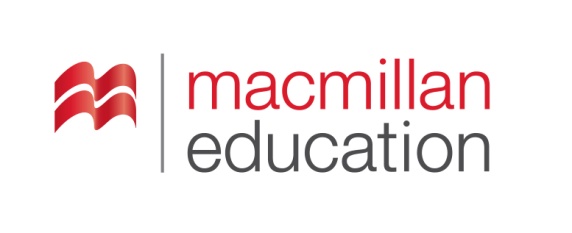 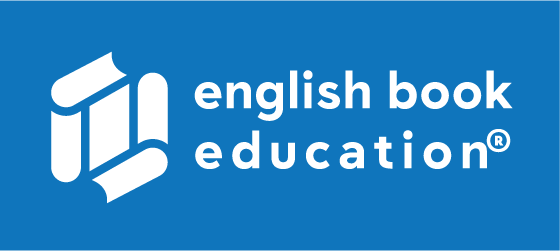 Present Simple: Interrogative
ახლანდელი მარტივი დრო: კითხვითი
For example: 
He/She/It buys ingredients 
   Does he/she/it buy ingredients?
Grammar - გრამატიკა
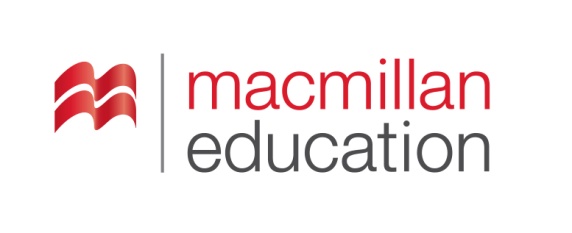 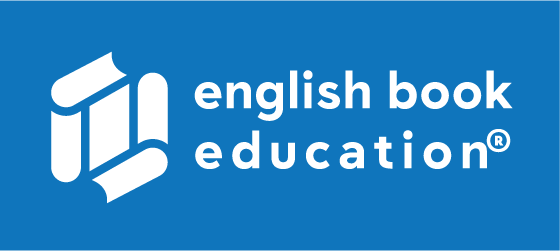 Present Simple: Negative
ახლანდელი მარტივი დრო: უარყოფითი
I do not buy ingredients.
You do not buy ingredients.
He/she/it does not buy ingredients.
We do not buy ingredients.
They do not buy ingredients.
I buy ingredients.
She buys ingredients.
Grammar - გრამატიკა
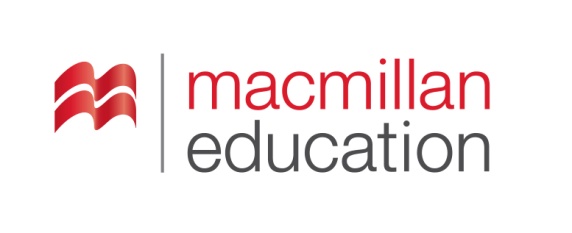 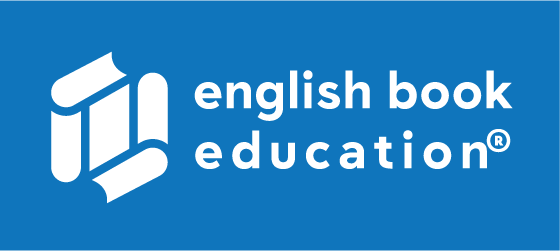 Present Simple: Negative
ახლანდელი მარტივი დრო: უარყოფითი
For example: 

He/she/it buys ingredients 
He/she/it does not (doesn’t) buy ingredients
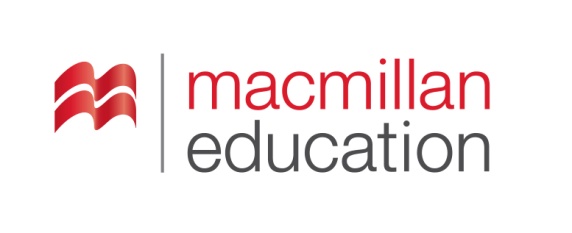 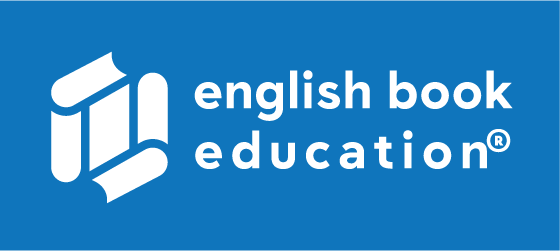 Grammar activity გრამატიკის დავალება
Put the verbs in the Present Simple Tense.
ჩასვით ზმნები ახლანდელ მარტივ დროში.
He ……….   (live) in Georgia.
 We ………… (eat) breakfast every morning.
 Kate and Mark ……….. (go) to the gym three times a week.
 He ………        (make) delicious desserts.
 My grandmother ………..   (know) every Georgian recipe.
 A chef …………   (make) special ice-cream every day.
 They …………. (like) French food.
 Kate ………..(have) a large restaurant.
lives
eat
go
makes
knows
makes
like
has
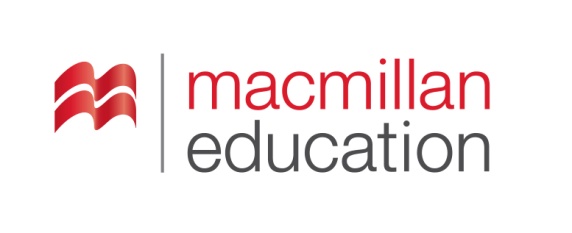 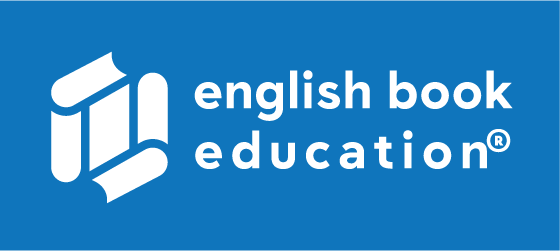 Grammar activity გრამატიკის დავალება
Make the sentences interrogative.
გადაიყვანეთ წინადადებები კითხვით ფორმაში.
She likes Georgian salads.

 John eats eggs every morning.

 We go to the restaurant three times a week.

 My dog likes delicious dishes.
1. Does she like Georgian salads?
2. Does John eat eggs every morning?
3. Do we go to the restaurant three times a week?
4. Does my dog like delicious dishes?
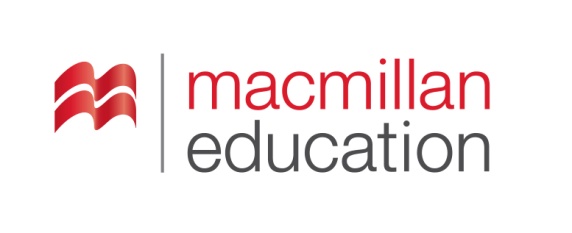 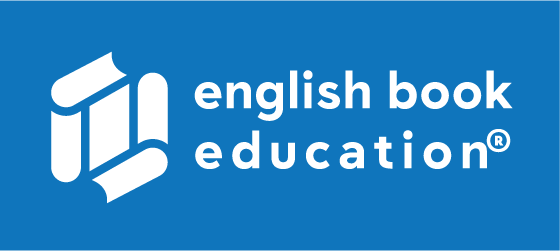 Grammar activity გრამატიკის დავალება
Make the sentences negative.
გადაიყვანეთ წინადადებები უარყოფით ფორმაში.
Kate’s grandmother makes delicious desserts.

 Mark drinks a lot of water.

 You  want to become a chef.

 We have a small café.
1. Kate’s grandmother does not make delicious desserts.
2. Mark does not drink a lot of water.
3. You do not want to become a chef.
4. We do not have a small café.
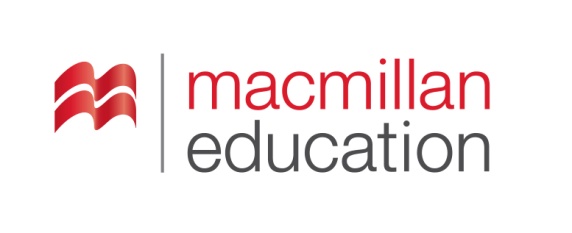 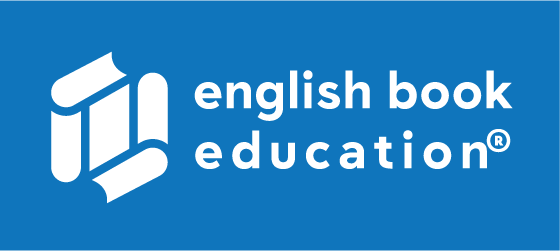 Summing up - შეჯამება
Vocabulary - ლექსიკა
restaurant
გემო, არომატი
შეფ-მზარეული
რესტორანი
კერძი
რეცეპტი
გემრიელი
ინგრედიენტები
დესერტი
Summing up - შეჯამება
Grammar - გრამატიკა
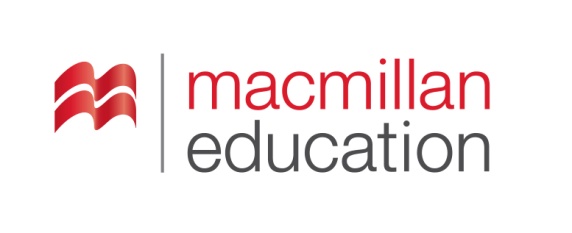 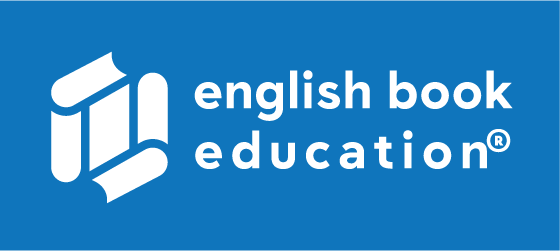 Present Simple: Affirmative
ახლანდელი მარტივი დრო: მტკიცებითი
Present Simple: Interrogative
ახლანდელი მარტივი დრო: კითხვითი
Present Simple: Negative
ახლანდელი მარტივი დრო: უარყოფითი
Homework
საშინაო დავალება
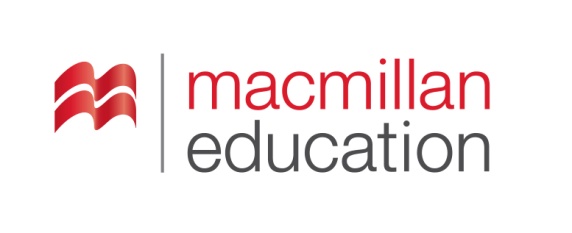 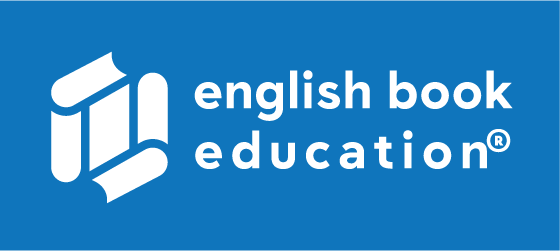 Write about a person who is a good cook for you. Why?
აღწერეთ ვინ არის თქვნთვის კარგი მზარეული და რატომ?
My grandmother is a very good cook. She likes to use different ingredients. She knows how to make all different kinds of special flavours. Her special dish is spaghetti. Only she knows the recipe of it.